Unity Connection Login Session Management Concurrent Session Limit, Session Termination and Display Login Status
December 2017
EDCS - 11995194
Notice

The information in this presentation is provided under Non-Disclosure agreement and should be treated as Cisco Confidential. Under no circumstances is this information to be shared further without the express consent of Cisco.  

Any roadmap item is subject to change at the sole discretion of  Cisco, and Cisco will have no liability for delay in the delivery or failure to deliver any of the products or features set forth in this document.
Agenda
Introduction
What's new
Concurrent Web-Session Limit
Session Termination
Display Login Status 
Web App Interfaces for Login Session Management 
Troubleshooting
References
Introduction
Prior to Unity Connection 12.5(1)
Administrator was not able to limit the concurrent sessions for web interfaces of Unity Connection. Limit on concurrent sessions was applicable only for Telephony(TUI/VUI/VMWS) and IMAP interfaces.

Release 12.5(1) onwards, Unity Connection provides: 
Concurrent Session limit for web interfaces  
Session Termination for web interfaces
Display Login status on web interfaces

Note: If SSO is enabled on Unity Connection, the login sessions of IdP authenticated users are managed by the Administrator of the IdP server.
What’s New
Login Session Management consists of different session management mechanisms to provide more security. 

Concurrent Web-Session Limit: Concurrent Web-Sessions for System Administrator or users will now be restricted to a configurable limit
Session Termination: Provides User Interface for OS Administrator to terminate the active sessions of System Administrator or users
Display Login Status: Shows last success/failure login details of System Administrator or users on successful login
Concurrent Web-Session Limit
Concurrent Web-Session count will be incremented on each successful login 
Active sessions count can be incremented at the maximum Concurrent Web-Session Limit. Timeout and/or logout activities decrement the session count
Concurrent Web-Session Limit can be configured for Administrator or users
Default Concurrent Web-Session Limit for Unity Connection is 10
Concurrent Web-Session Limit for Enhanced Security Mode is 3
Configure Concurrent Web-Session Limit
OS Administrator can configure maximum Concurrent Web-Session Limit using CLI command
         admin:set webapp session maxlimit <session limit>






Note: In case of a cluster, the maximum Concurrent Web-Session limit is configured on each node of the cluster.
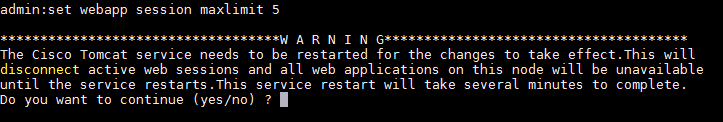 Demo Scenario : Maximum Concurrent Web-Session Limit is Reached
Steps
Set Maximum Concurrent Web-Session limit to 1
User Tom logs in to Web Inbox from Firefox browser and let the session remain open
As soon as User Tom tries to login to Cisco Personal Communications Assistant from IE browser, login gets failed and error message appears
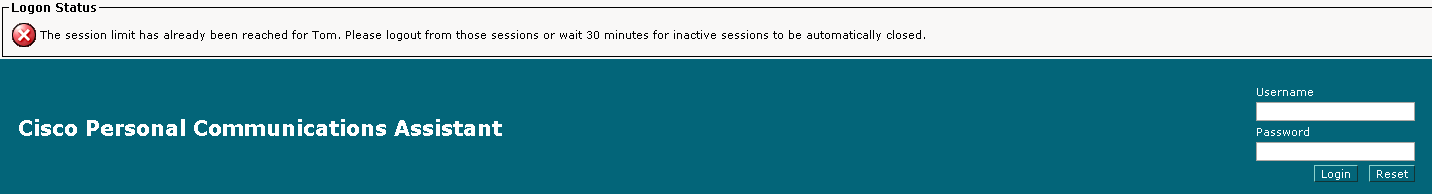 Demo Scenario : Maximum Concurrent Web-Session Limit is reached
Solution
User Tom Logout from Web Inbox on Firefox browser and then login to Cisco Personal Communications Assistant
User Tom wait for web-session to be timed out automatically after 30 minutes
User Tom contact OS Administrator to terminate all his active web-sessions 

After performing any one of the above actions, User Tom will be able to login to  Cisco Personal Communications Assistant.
Session Termination
OS Administrator can terminate the active web-session(s) of  System Administrator or user when required.
To terminate active session(s) :
 	1) Go to Cisco Unified OS Administration page
	2) Open “Session Management” page from “Security” Tab
	3) Enter Alias of a user whose session(s) is to be terminated. Click Terminate SessionNotes:
In cluster, the active web-sessions are terminated for each node of the cluster. 
Session Termination is not applicable for Platform users. Active web-sessions of platform users will be terminated by either of the activities-Logout or Timeout
Demo Scenario : Terminate Sessions for a User
Steps
To terminate session of a user, enter Alias in User ID field
Click on Terminate Session
Confirmation popup message having active sessions count will appear. Click OK
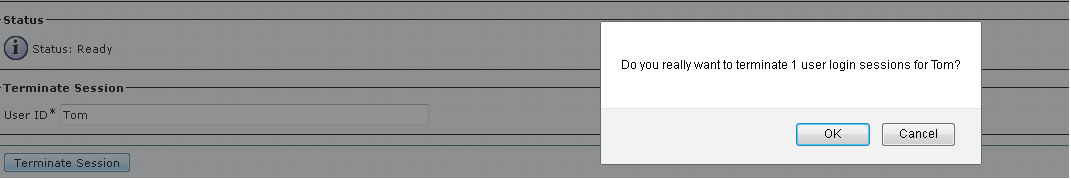 Demo Scenario : Terminate Sessions for user
Message after successfully terminating sessions for Tom will be displayed





When to Terminate Sessions
If user Tom’s concurrent web-sessions maximum limit has reached and he does not logout from his active web-sessions.
If user Tom’s account has been hacked
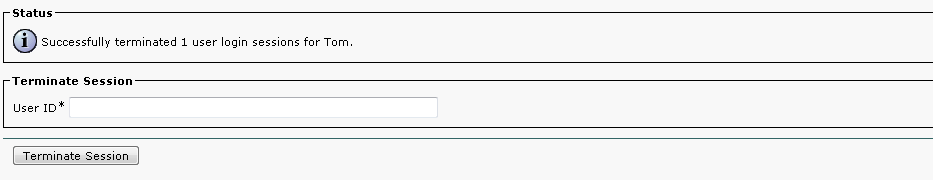 Display Login Status
Last successful and unsuccessful login details are displayed on Cisco Unity Connection web interfaces
The following information will be displayed for both last successful and/or unsuccessful login  
User Name
Date & Time
IP Address of Client Machine
IP Address of Server Machine
Hack Count is also displayed in case of successful login after unsuccessful login attempt(s)
On subsequent successful login, only last successful login details are displayed
Demo Scenario 1 : Successful Login
The following information is displayed when subsequent Successful login attempt is made
Last successful login Details
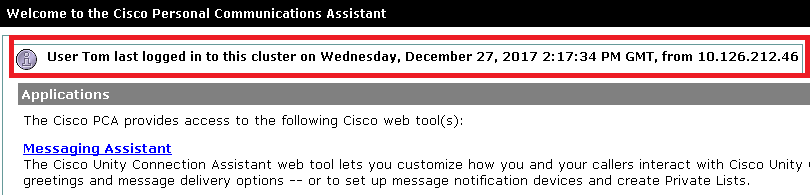 Demo Scenario 2 : Successful Login after Unsuccessful Login Attempts
The following information is displayed when a user is successfully logged in to the system after unsuccessful login attempt(s)
Last successful login Details
Hack Count
Last unsuccessful login Details
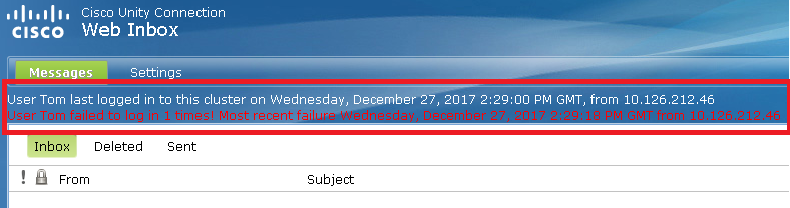 Web Interfaces for Login Session Management
Cisco Unity Connection Administration
Cisco Unity Connection Serviceability
Cisco Personal Communications Assistant
Cisco Unity Connection Inbox
Cisco Unity Connection SRSV

Note: This feature is not applicable for IMAP, RTMT, Jabber and VMO
Troubleshooting
Troubleshooting Scenario:


Active Session count exceeds the maximum Concurrent Web-Session Limit for a user and a subsequent request is made for login, above message will be displayed on GUI
Action:
OS Administrator will terminate all logged-in sessions of that user, which will reset the Concurrent Web-Session Limit  count to 0
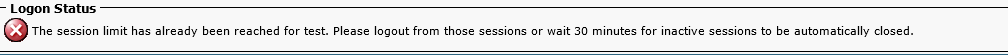 Troubleshooting
Audit Logs:
For Concurrent Web-Session Limit
When Active Session count exceeds the maximum Concurrent Web-Session limit for a user and a   subsequent request is made for login; then an audit log will be generated
Audit Log :
11:25:12.414 |LogMessage   UserID : admin  ClientAddress : 10.107.47.186  Severity : 1  EventType : UserLogging  ResourceAccessed: Cisco Unity Connection Administration  EventStatus : Failure  CompulsoryEvent : No  AuditCategory : AdministrativeEvent  ComponentID : Cisco Unity Connection  CorrelationID :   AuditDetails : Max. number of concurrent sessions exceeded  App ID: Cisco Tomcat Cluster ID:  Node ID: ucbu-aricent-vm157
Troubleshooting
For Session Termination
In case when Concurrent Web-Session limit exceeds for a user, OS Administrator has the privilege to terminate all logged-in sessions of that user and then an audit log will be generated 
Audit Log :





Note: Timed Out sessions are already logged out and need not to be terminated again
10:38:04.707 |LogMessage   UserID : admin  ClientAddress : 10.126.212.46  Severity : 5  EventType : GeneralConfigurationUpdate  ResourceAccessed: CUOSAdmin  EventStatus : Success  CompulsoryEvent : No  AuditCategory : AdministrativeEvent  ComponentID : Cisco Unified OS Administration  CorrelationID :   AuditDetails : Successfully terminated 1 login session for User=admin App ID: Cisco Tomcat Cluster ID:  Node ID: ucbu-aricent-vm512
References
Security Guide for Cisco Unity Connection Release 12.x
https://www.cisco.com/c/en/us/td/docs/voice_ip_comm/connection/12x/security/b_12xcucsecx.html

Troubleshooting Guide for Cisco Unity Connection Release 12.x
https://www.cisco.com/c/en/us/td/docs/voice_ip_comm/connection/12x/troubleshooting/guide/b_12xcuctsg.html

Annotated Logs Wiki
 https://ccbu-wiki.cisco.com/display/UNITYTRANS/Annotated+diagnostics+for+Local+Auth
Thank You